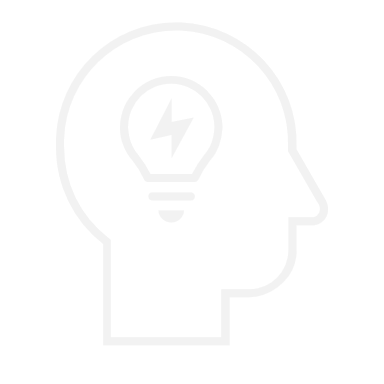 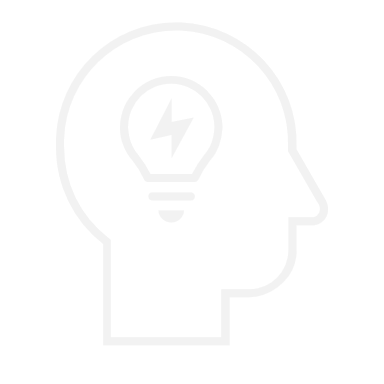 LIES
People
BELIEVE
about
MONEY
Copyright 2020 TriQuest USA
Truth
about
Knowing the
How Money Works
Is an important step in securing the
Right Financial Plan 
For YOU
1 | 0% Interest SAVES You Money
Opportunity cost – missing out on a benefit because you chose one option over another.

Need v. Want – an important distinction when making an informed decision
The Truth
0% could COST you money.

You should weigh the pros and cons
2 | You Should Pay off Your Mortgage          BEFORE Building Wealth
Financial Leverage: it does not make sense (generally speaking) to pay off a 3% mortgage if you can earn a higher percentage on that extra money

If you invested $500 a month ($6K per year) x 7%...
The Truth
Paying the mortgage first could cost you valuable time and money.

Generally, you should build wealth FIRST.
3 | You’ll Be in a LOWER Tax      Bracket in Retirement
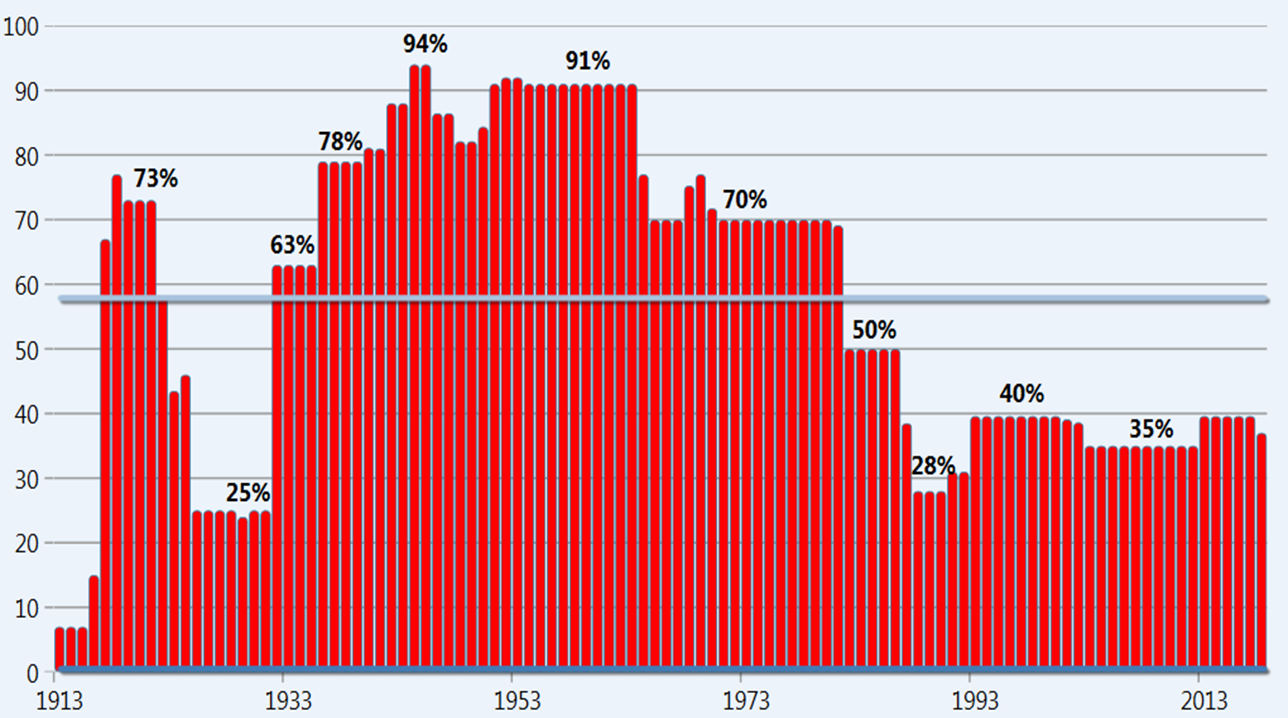 3 | You’ll Be in a LOWER Tax      Bracket in Retirement
TAXES

?
Qualified Plan $
Retirement
Income
Perception
Reality
The Truth
Tax rates go up. 

You should take advantage when they are “on sale”.
4 | The 4% RULE is a Safe and      Acceptable Distribution Rate
Thought: If you withdraw 4% of your retirement accounts in the first year and adjust for inflation after that, you should have money to last for retirement.

Reality: It’s more like the 2% rule - “Say Goodbye to the 4% Rule” Wall Street Journal (Kelly Greene, March 2013)
The Truth
The 4% rule can fail. 

You need a retirement income strategy that works.
Confidence
You can live with
and
Peace of Mind
When you have a 
financial Plan based on
Sound Financial Advice